Zoologie strunatců pro ZV Blp030_ZOSP
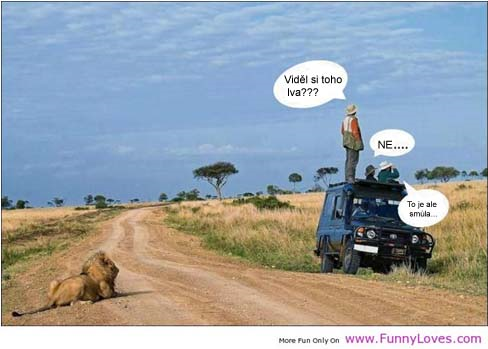 Ing. Radovan Smolinský, Ph.D. et Ph.D.
Povinně volitelný!
INFO a požadavky
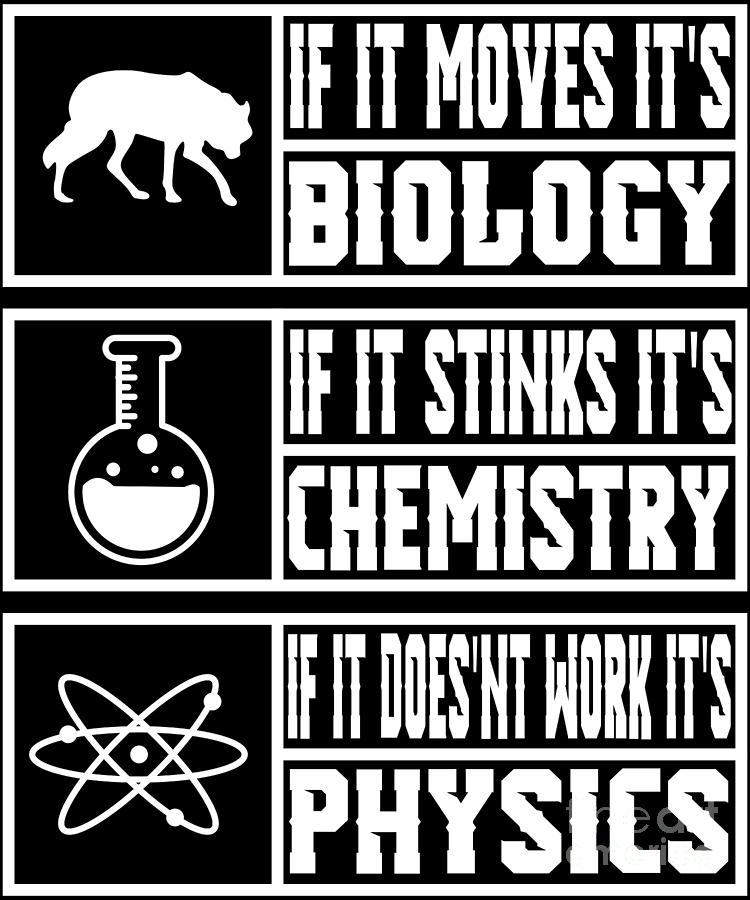 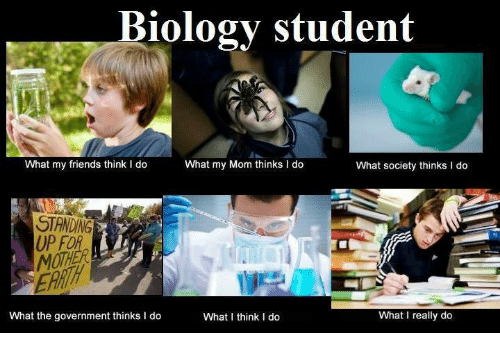 1h týdně, z, 1kr. (1 neúčast)
Zakončení: test / ústní zkouška			
     (20 ot.,13-16 b. PsD, ≥ 17 b. P)
Navazuje a rozšiřuje Blp011 (Úspěšné absolvování je podmínkou)
Shrnující text pro každou soustavu předchází na světlejším pozadí.
pics.me.me
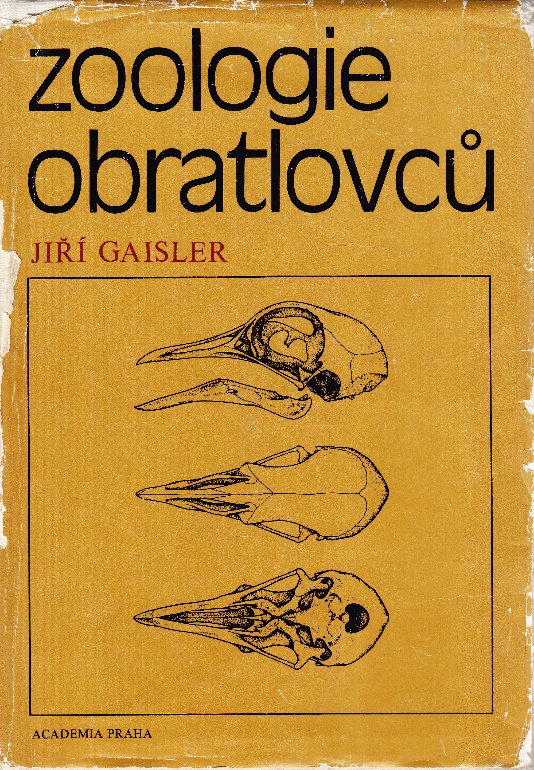 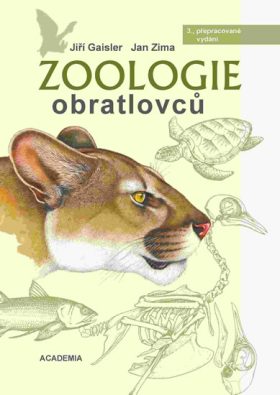 Cíl předmětu: 
 poznatky o rozdílech tělesné organizace taxonů, bionomii, 	ekologii a zástupcích
 dovednosti poznání a charakterizování taxonů, zařazení do 	ekosystémů

Doporučená literatura: několik učebnic, podrobněji ve cvičení
LANG, J. a kol., 1965: Zoologie. II. Díl. SPN Praha.
GAISLER, J., 1983: Zoologie obratlovců. Acad. Praha
GAISLER, J. ZIMA, J., 2018: Zoologie obratlovců. Acad. Praha
ROSYPAL, S. a kol., 2003: Nový přehled biologie. Scientia Praha
SIGMUND a kol., 1992: Zoologie strunatců. UK Praha
 ─────────
Doplňující přehledová literatura strunatců:
Kol. Obratlovci. NDOP 1994.
Kol. Svět zvířat I. – IX. Albatros Praha 1997-2000.
Ekologie – Begon, Townsend, Harper, Votobia, 1997Etologie – Veselovský, Academia, 2005
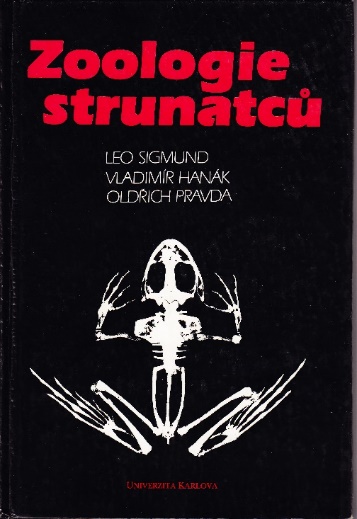 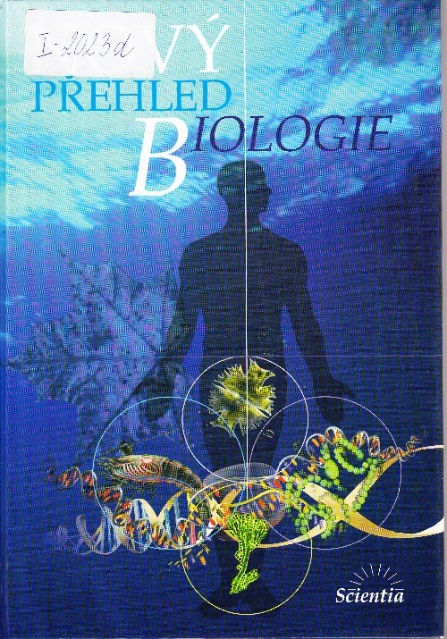 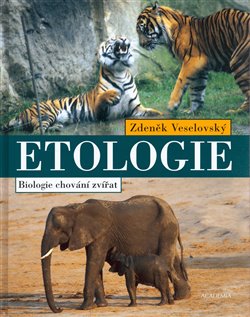 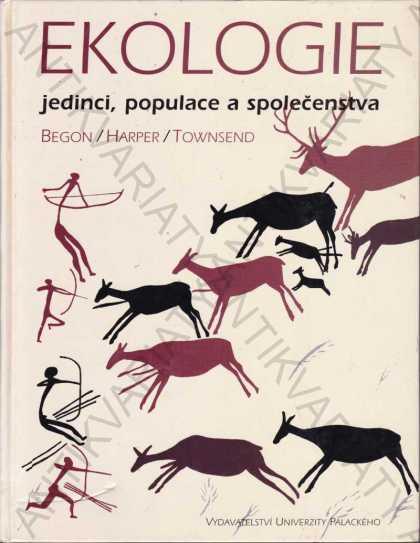 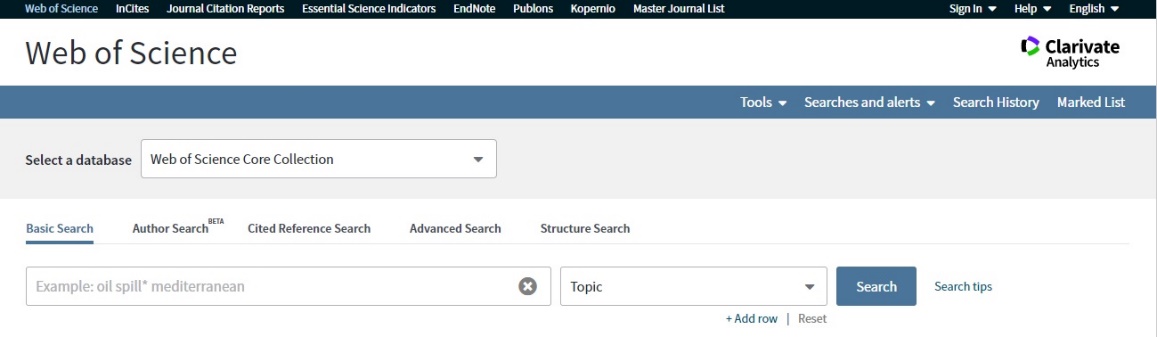 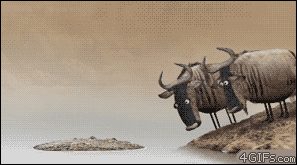 Předpokládaný program Blp030 2021/22

1. (20.9.)     Obratlovci – úvod
2. (27.9.)     dtto – soustavy – krycí a oporná
3. (4.10.)     dtto – soustava oporná
4. (11.10.)     dtto   – s. svalová 
5. (18.10.)      dtto   – NS a smysly 
6. (25. 10.)    dtto   – endokrinní žlázy a coelom
7. (1.11.)     dtto   – s. trávicí a dýchací
8. (8. 11.)    dtto   – s. cévní 
9. (15. 11.)      dtto   – s. vylučovací
10.(22. 11.)     dtto   – s. rozmnožovací
11.(29.11.)  Ekosystémy obecně
12.(6.12.)   Ekosystémy naše 
13.(13.12.)       Ekosystémy – učebnice

materiály na ISu
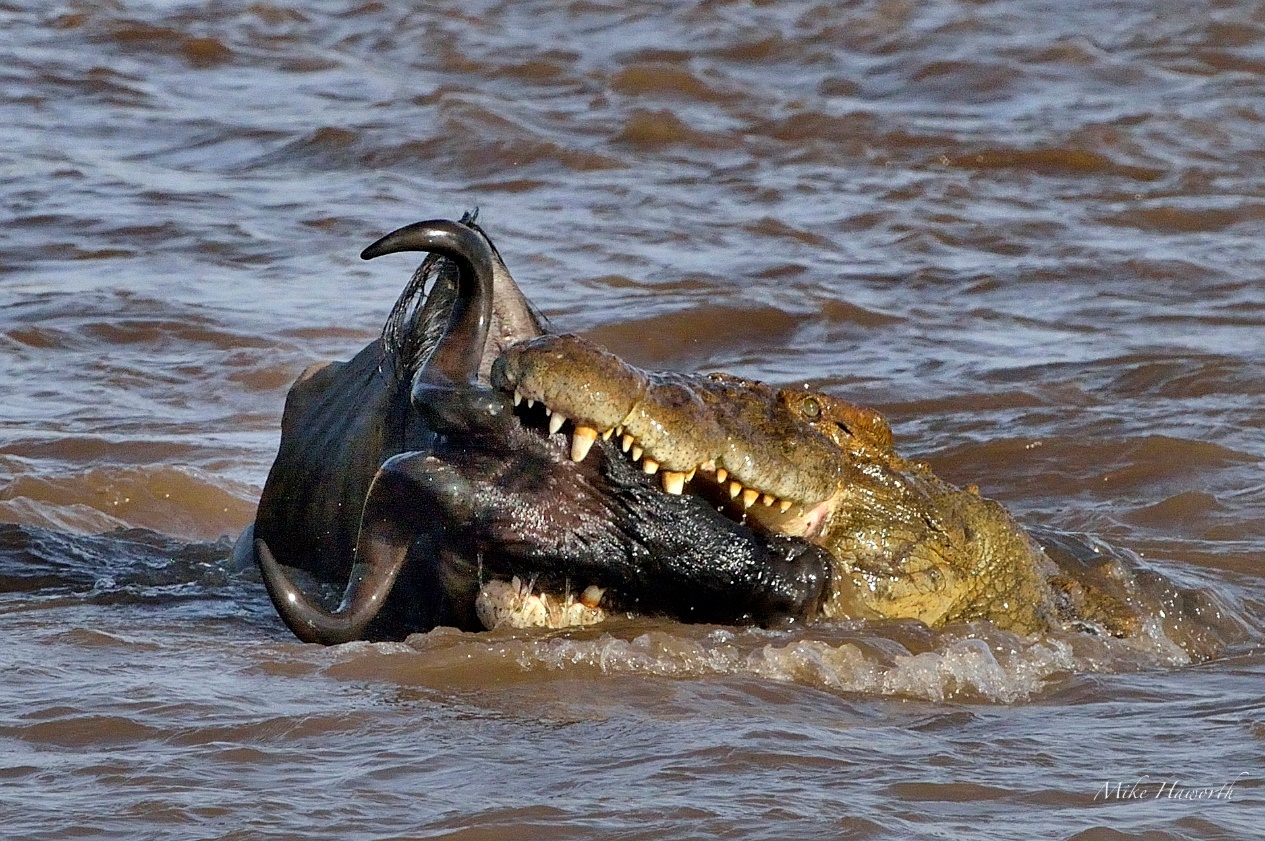 i.redd.it
Učitel? Co to je…
Jakže?! Autor fenomenálního díla Květena Jindřichohradecka se zvláštním přihlédnutím ke Kardašově Řečici?
Hřích nezralého mládí ...
Směr blázinec...
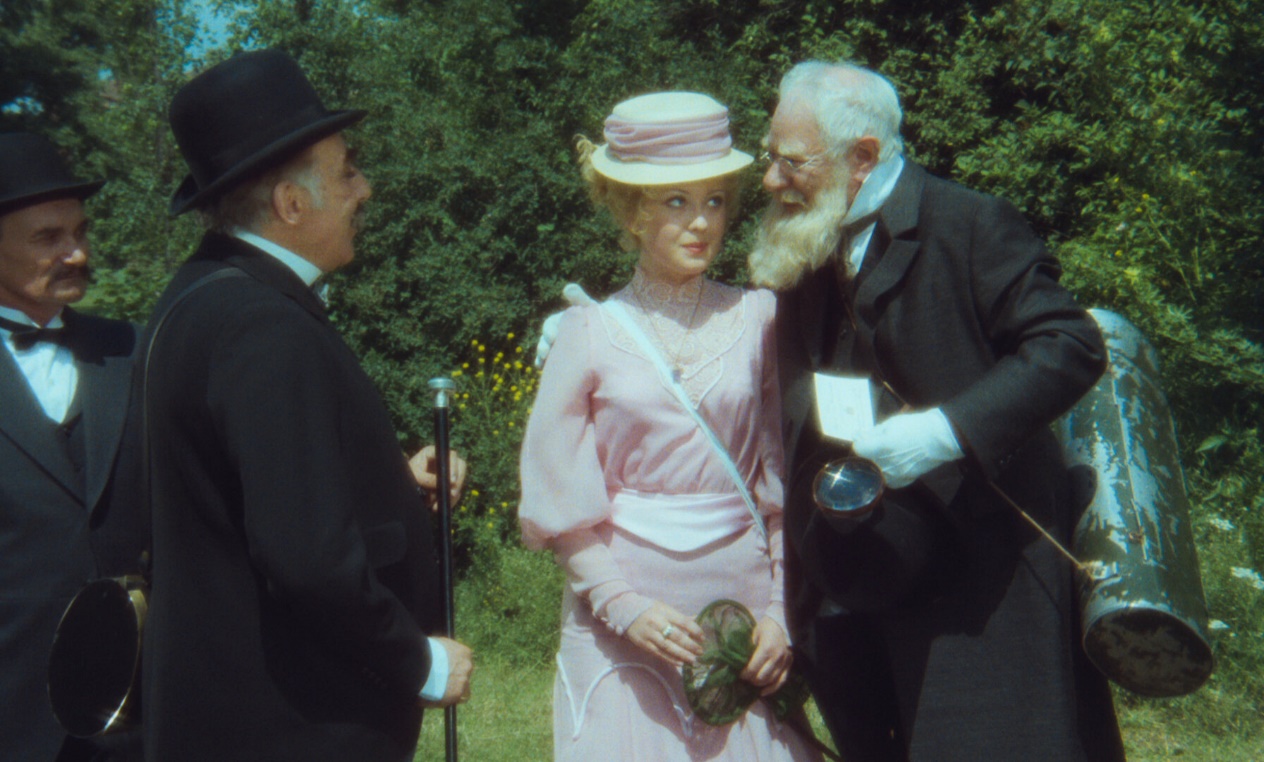 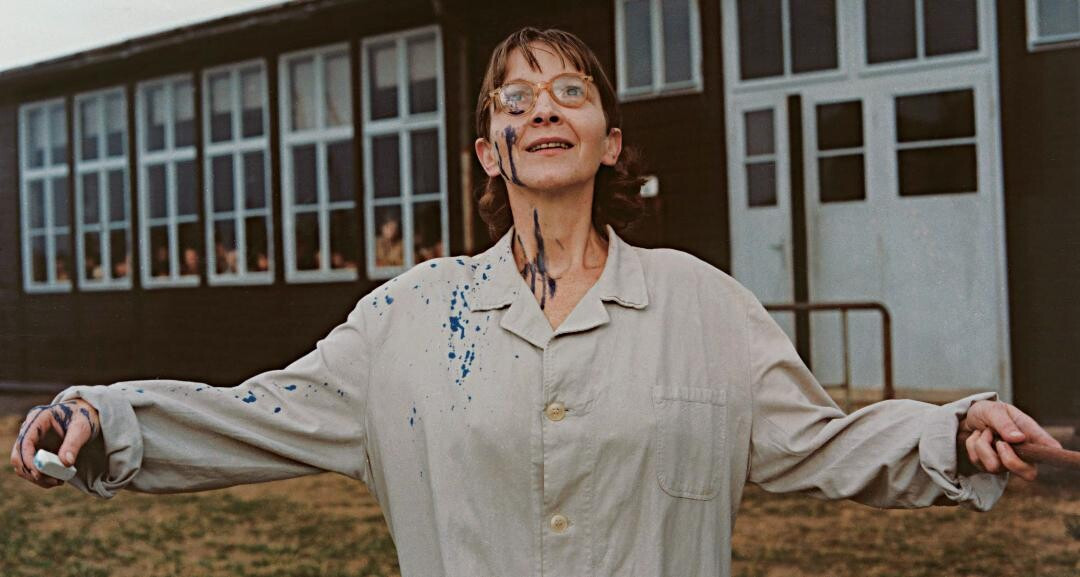 Učebnice…
1) reedice mají dlouhý časový interval
2) reedice často nezohledňuje aktuální poznatky v biologii (taxonomie, morfologie, etologie, ekologie…
3) reedice obsahují chybné informace (text/obrázky)
4) komplexní obsah biologických informací zjednodušován = únik obsahu učiva
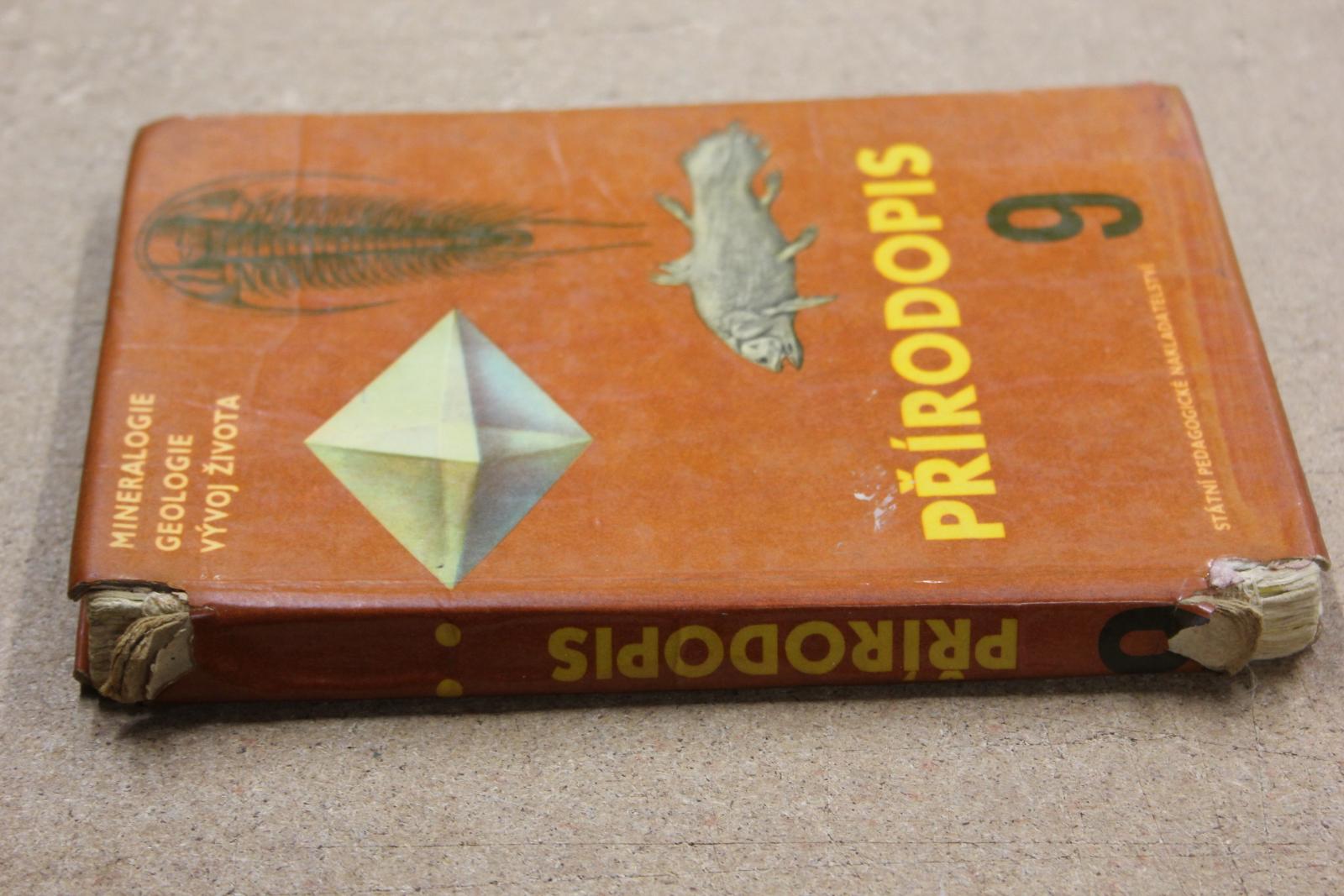 „Studie je zaměřena na zpracování tématu Řasy v osmi učebnicích přírodopisu. Cílem výzkumu bylo zjistit odborné nedostatky v učivu o řasách. Metodou výzkumu byla obsahová analýza (Gavora, 2010, 2015). Zjištěné nedostatky byly rozděleny na dvě kategorie – nedostatky týkající se zařazení řas do systému a další odborné nedostatky. Celkem byly v učebnicích zjištěny 4 typy nedostatků v systematickém zařazení řas a 61 dalších odborných nedostatků. V diskusi jsou porovnány výsledky studie se zjištěními jiných autorů a vyvozovány dopady na vzdělávání žáků. Článek je doplněn přílohou s uvedením odborné správnosti determinovaných chyb.“

Brabcová, B., Vodová, L., & Hvězdová, K. (2018). Analýza tématu Řasy ve vybraných učebnicích přírodopisu. Scientia in Educatione, 9(1). https://doi.org/10.14712/18047106.992
K čemu je biologie…
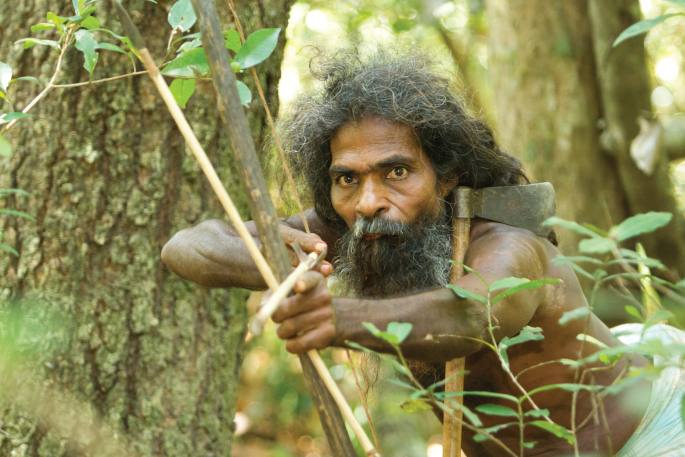 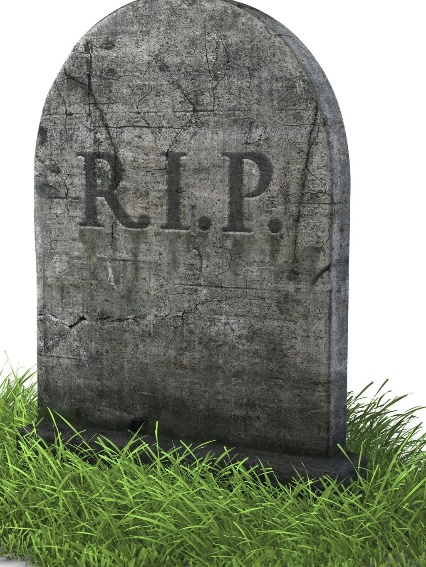 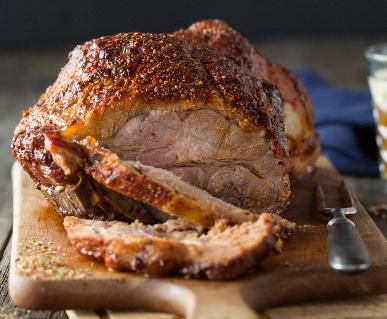 ?
?
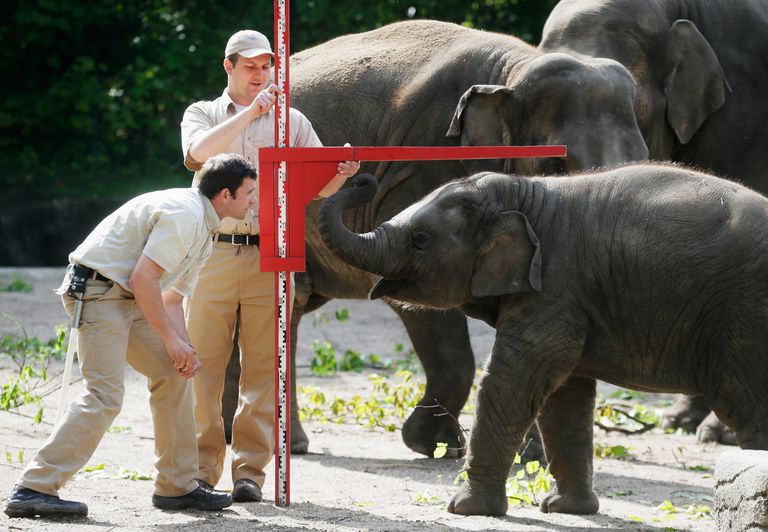 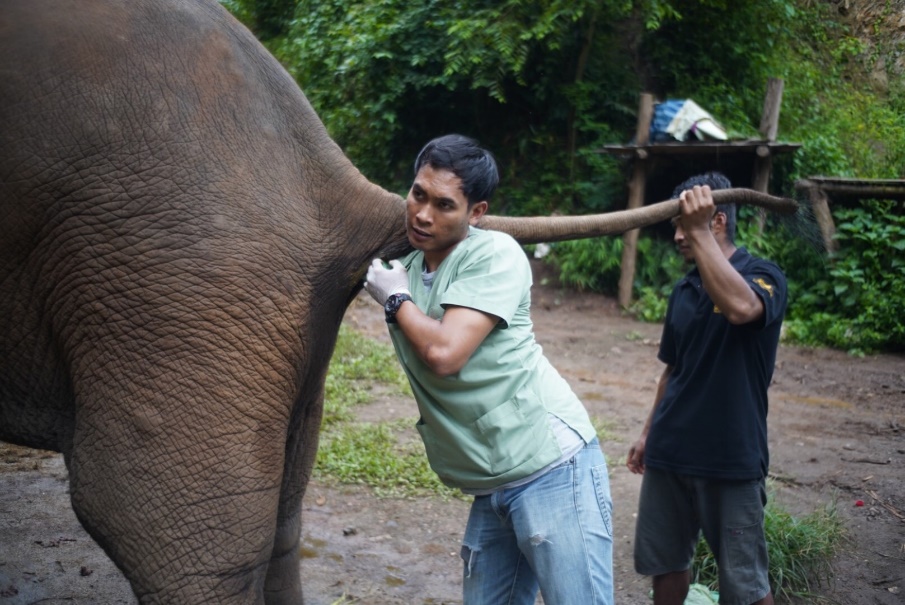 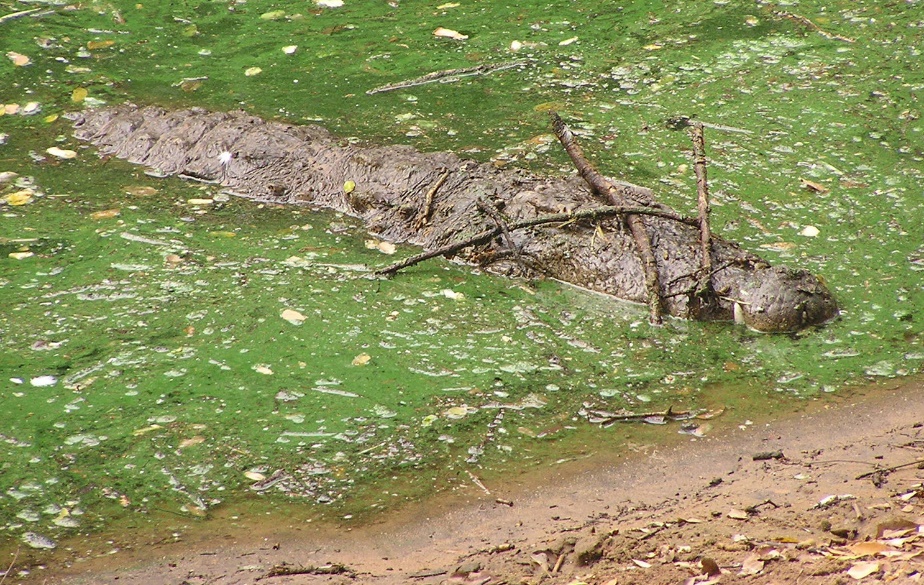 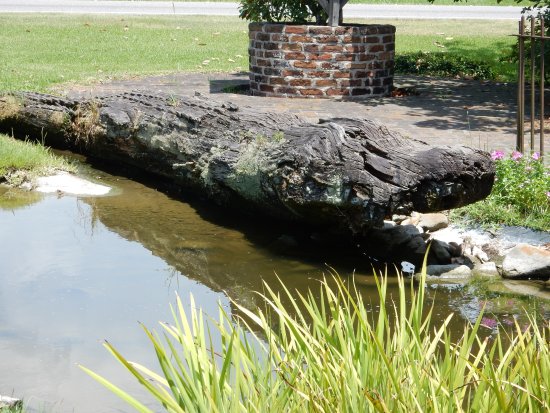 www.thoughtco.com
www.asianelephantresearch.com
„Buržoazní pavěda“ Základní typy chovaní:
teritoriální, obranné, epigamní, komfortní (grooming/alogrooming), hravé, pohybové (anabióza, brumace, hibernace, estivace, diapauza), potravní, antipredační, sociální,  explorační, napodobováni, používaní nástrojů/učení

Komunikace: vizuální (optická), pachová/chemická, daktylní (doteková), akustická – jejich kombinace

Signály mohou mít stejný význam vnitrodruhový i mezidruhový (varovné volaní), ale i stejný vnitro a jiný mezidruhový (vyplazený jazyk – hrozba vs přivolaní pomoci – tamarín vs člověk)

Co ovládá naše chovaní:
CNS vs endokrinní soustava (migrace)
Typy migrací (dlouhé, střední, krátké vs anadromní/katadromní) – podmínky (všichni jedinci druhu, periodické opakovaní, vzdálenost) – předletová potulka vs migrace Důvody (potrava, rozmnožování, nevhodné podmínky/sezonalita, fototaxe)

Biorytmy – oscilace/periody – cirkadiánní, cirkatidalní, cirkalunarní, semilunarní, cirkanaulní
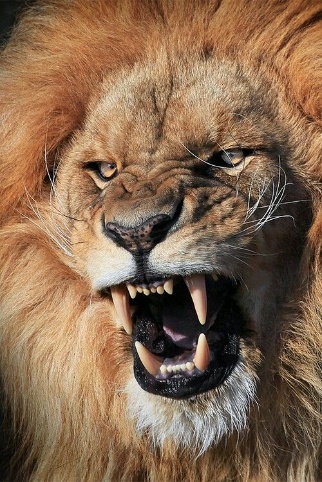 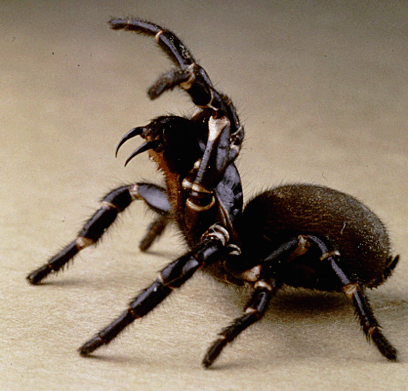 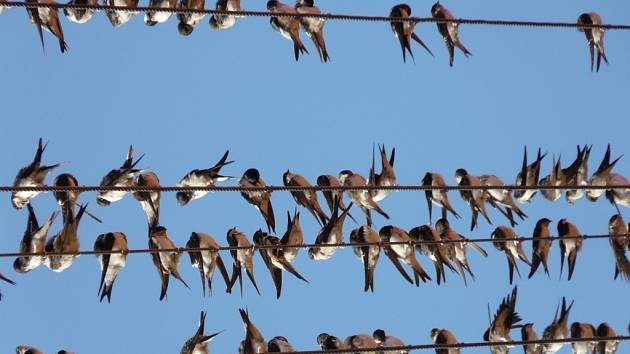 Rozlišovací (taxonomické) znaky
variabilita
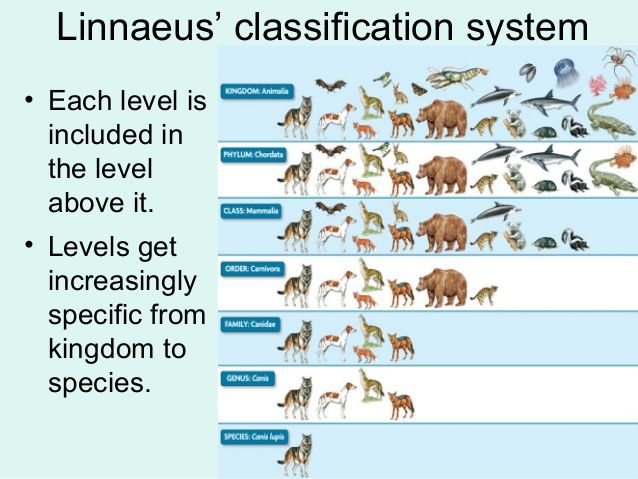 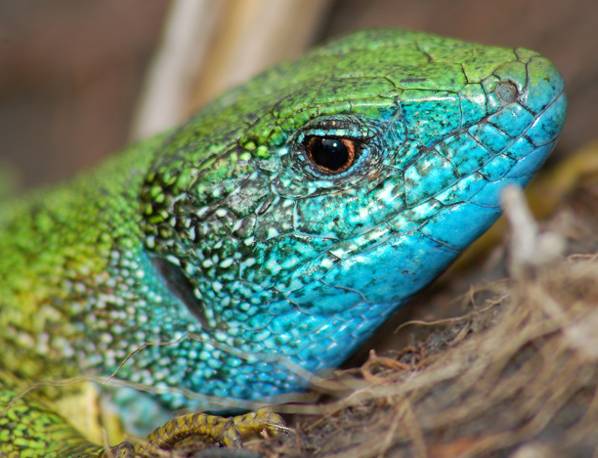 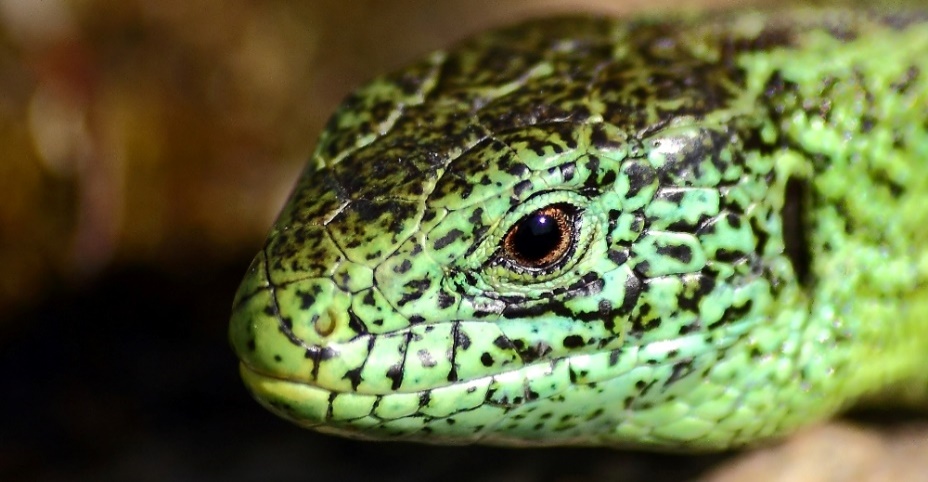 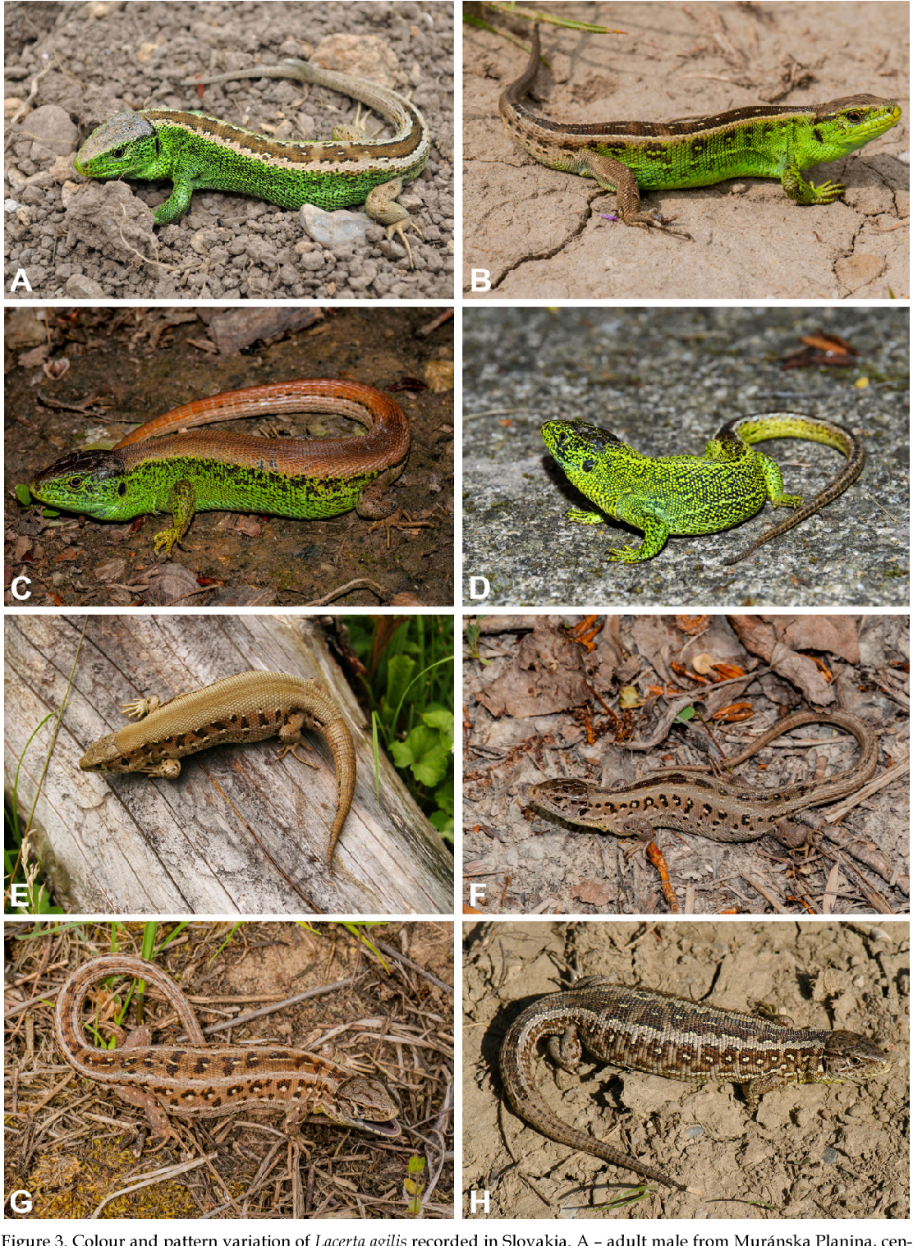 ?
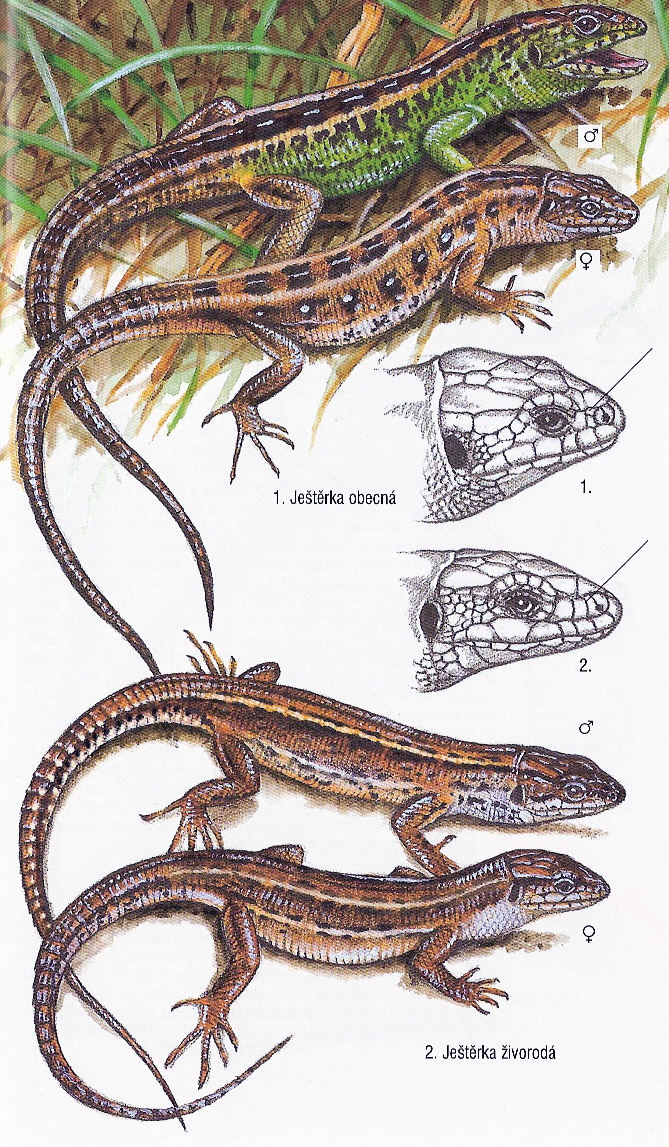 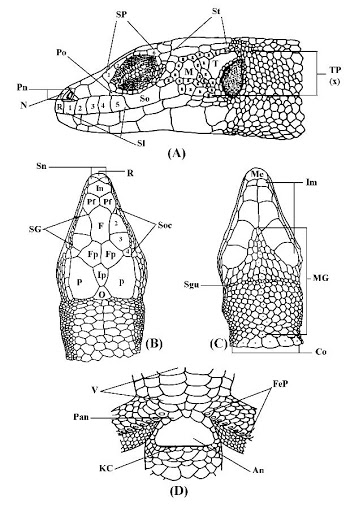 Binomická nomenklatura
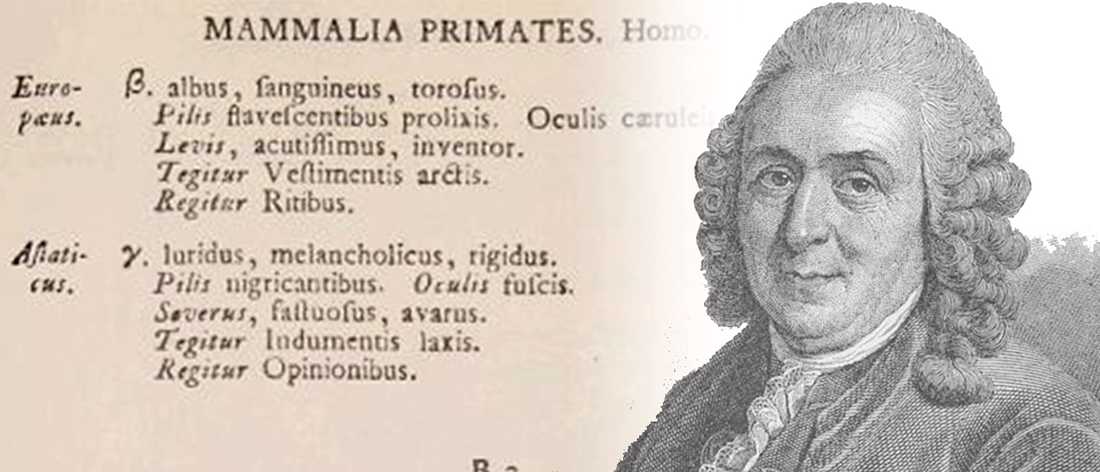 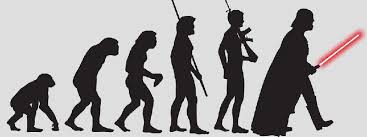 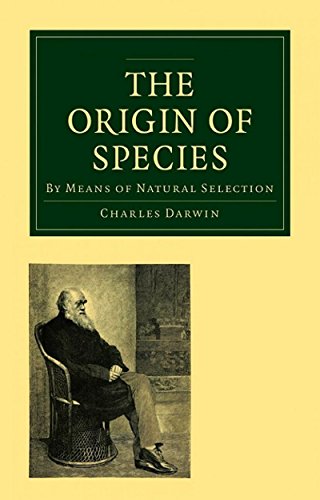 Evoluce a selekce – přírodní výběr, lamarckismus
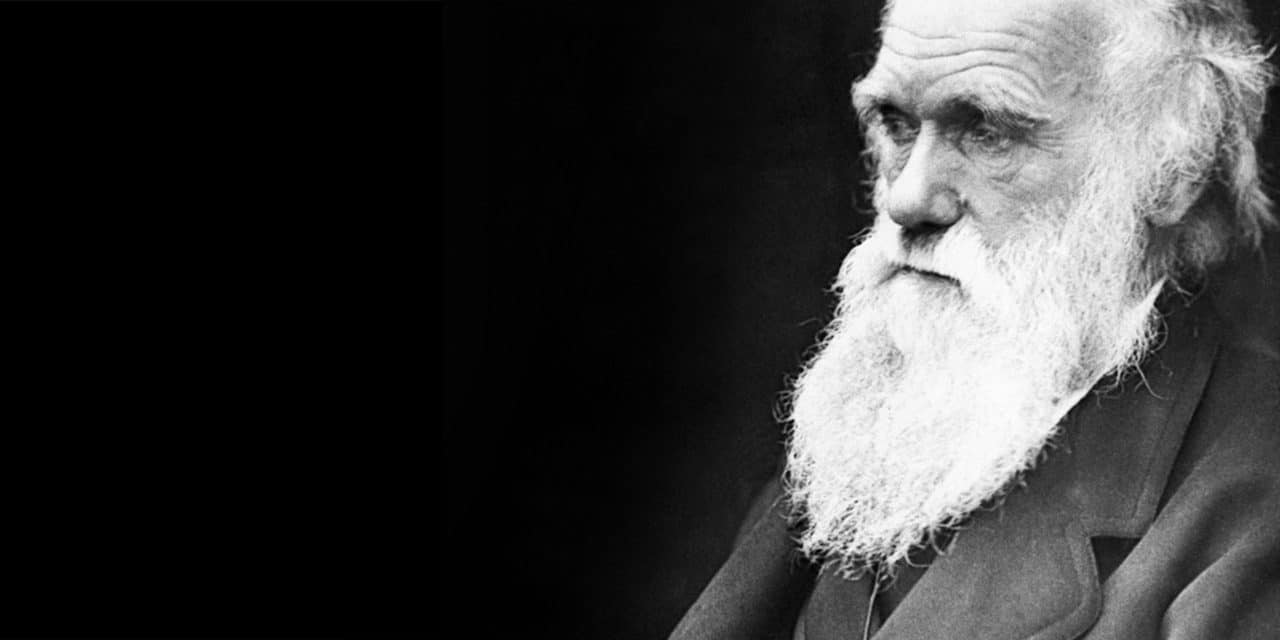 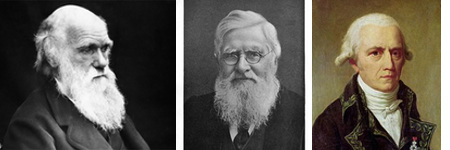 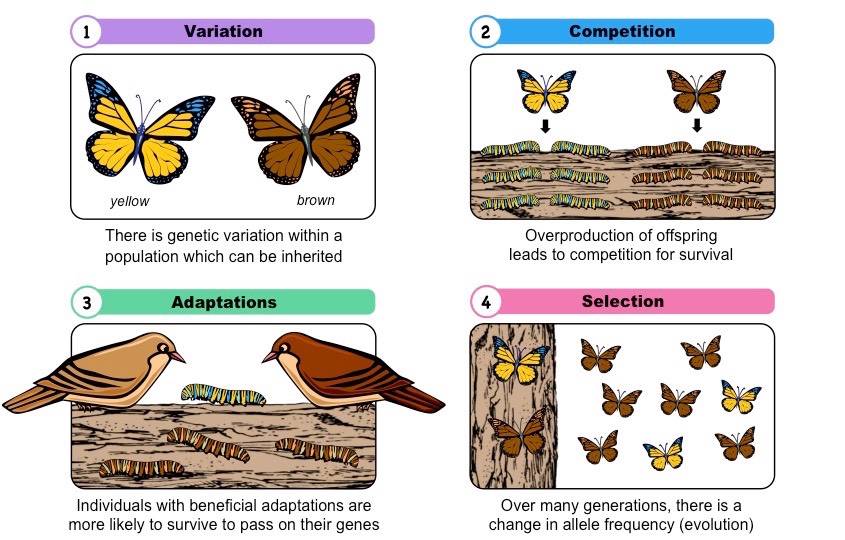 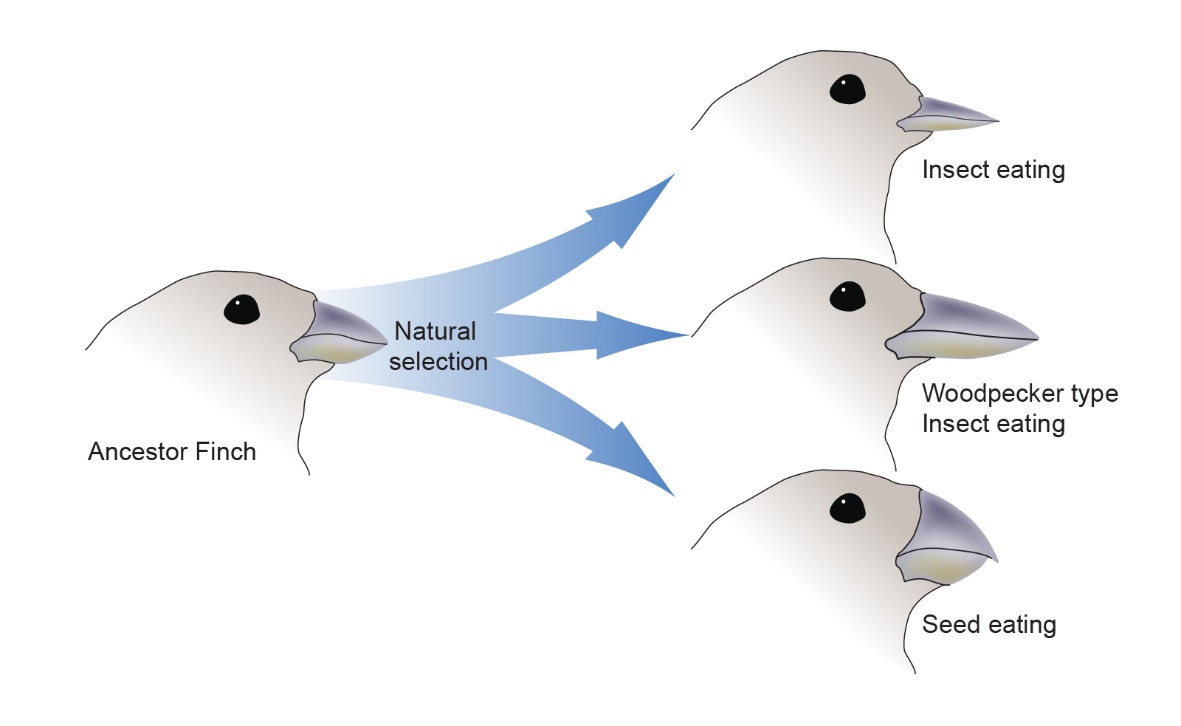 Fylogeneze (fylogenetický strom)
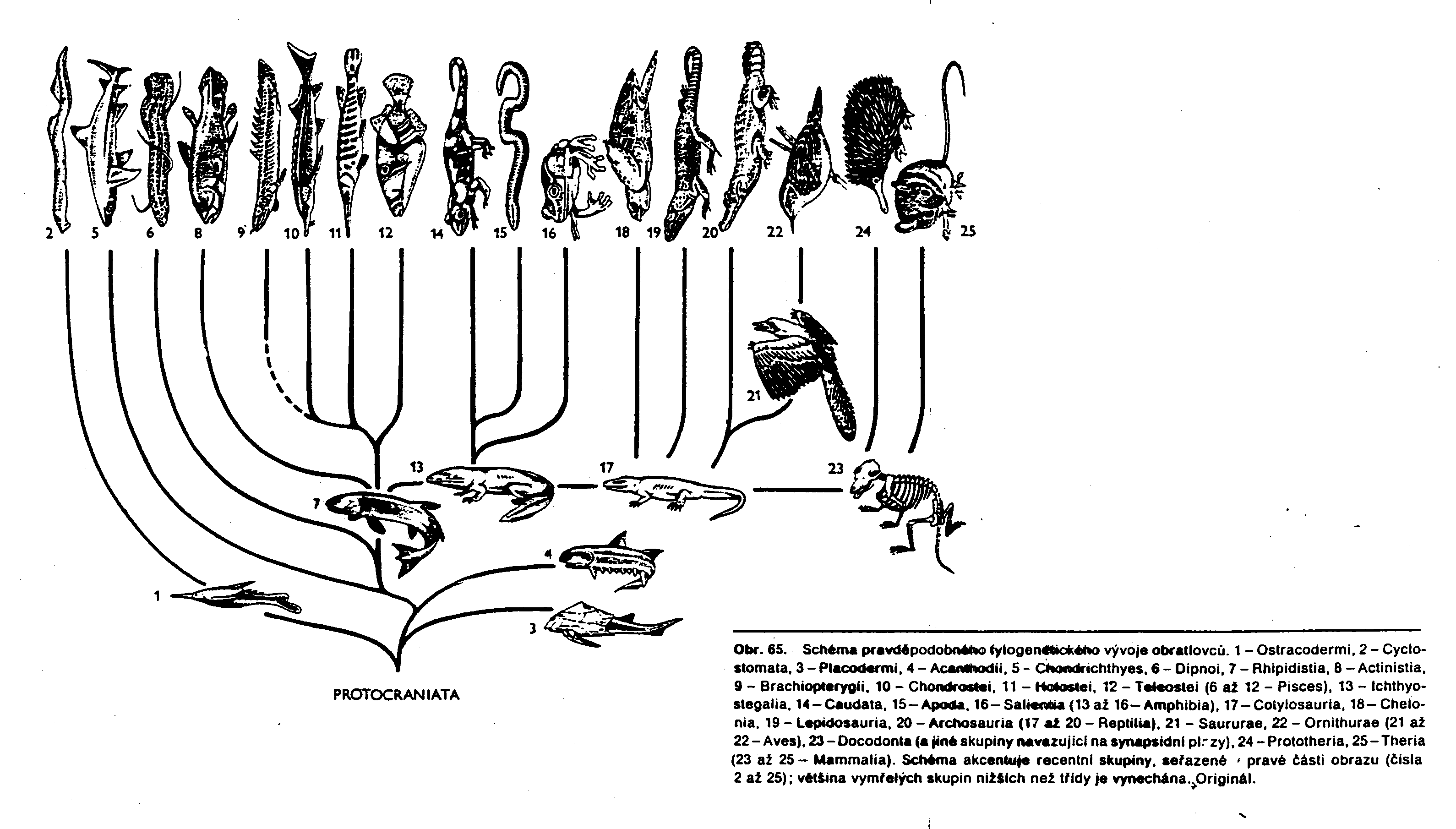 EkologieRozšíření:
kosmopolitní vs endemit vs relikt
diverzita/abundance – změny v horizontálním rozšíření (rovník vs póly) a vertikálním (nížiny vs hory)

Typy prostředí (voda, zem, vzduch) – rozdělení  a typy biotopů1) voda – slaná, brakická, sladká (tekoucí, stojatá) 
2) souš – nad zemí, pod zemí, na stromech… Pouště vs prales vs polární oblasti… Allenovo, Bergmanovo a Glogerovo pravidlo
Limitní faktory:
Abiotické – fyzikální (světlo, teplota, vlhkost, tlak, rychlost vody/vetřu – proudění, atd) vs chemické (salinita, obsah O2, chemizmus vody/pudy/vzduchu, obsah dusičnanů ve vodě a pod
Biotické – rostliny vs živočichové 

Adaptace na podmínky prostředí (morfologická/fenotypová, genetická, behaviorální, fyziologická/teplotní…)
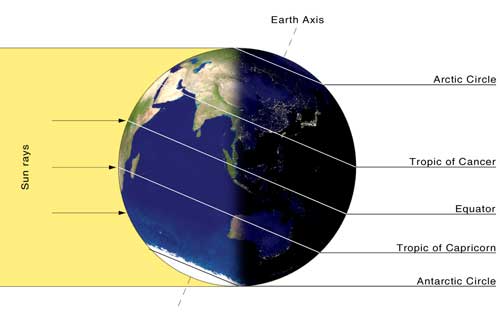 Ateto, 2014
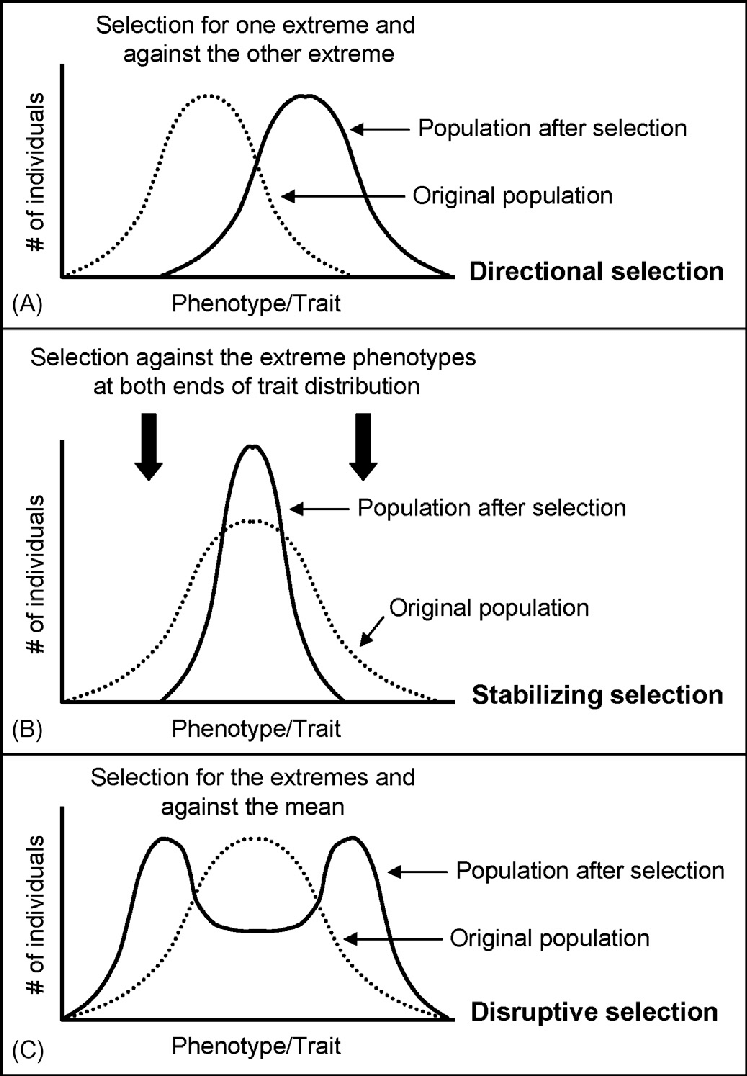 BIODIVERZITA
Biologická diverzita (též biodiverzita; angl. Biological diversity) představuje rozrůzněnost života. Existuje mnoho definicí biodiverzity, neboť se jedná o složitý několikaúrovňový jev. Světový fond ochrany přírody definoval v roce 1989 biodiverzitu jako „bohatství života na Zemi, miliony rostlin, živočichů a mikroorganismů, včetně genů, které obsahují, a složité ekosystémy, které vytvářejí životní prostředí“.
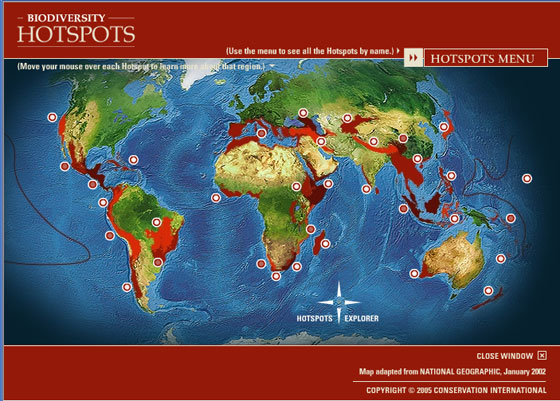 “Hot Spots “oblasti s vysokou druhovou bohatostí, koncentrací vzácných, 
ohrožených a endemických druhů
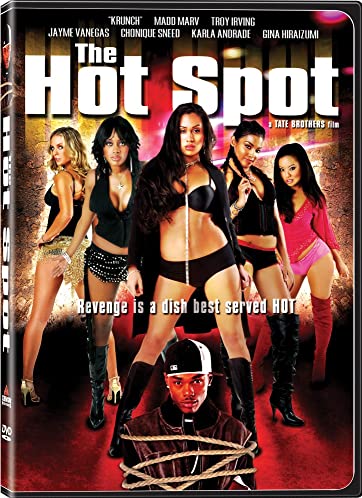 NOPE!!!
Rozlišujeme čtyři úrovně biodiverzity:
genetickou (genová variabilita v rámci populace nebo celého druhu)
druhovou (rozmanitost na úrovni druhů)
ekosystémovou (rozmanitost na úrovni společenstev a ekosystémů)
kulturní (rozmanitost kultur lidských společenstev)
BIODIVERZITA
“cold spots“ a “black spots“
megadiverzitní země - 70% celosvětové diverzity ve 12 zemích (Austrálie, Brazílie, Čína, Kolumbie, Ekvádor, Indie, Indonésie, Madagaskar, Mexiko, Peru, a Kongo)
oblasti nedotčené přírody: 75% původní vegetace, < 5 lidí/km2
Nová guinea - 15 000 endemických rostlin
Amazonie + Konžská pánev - dalších 30 000 druhů
ekologické gradienty (transitional zones)
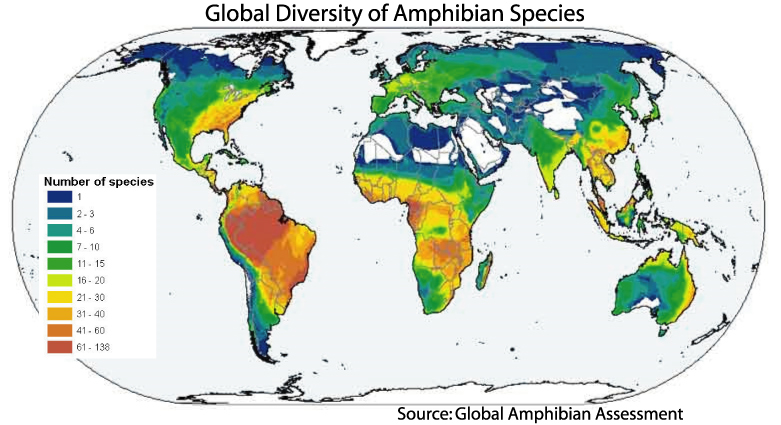 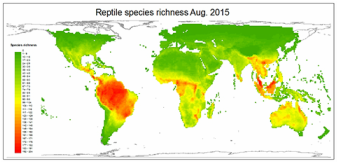 •vysoký počet druhů (tropy)
•vysoký počet endemitů
•velká diverzita biotopů
•velký počet druhů adaptovaných na   speciální podmínky
•území ohrožená devastací
•vzácnost druhů
•různé kombinace jmenovaných faktorů
Podkmen:  Obratlovci  Vertebrata

Obecné znaky:

(a. Mnohobuněční živočichové – tři zárodečné listy (ekto-, ento- a mezoblast), 	druhotná tělní dutina (coelom)
b. Dvoustranně souměrní, segmentace coelomu a ústrojů z něj. Možnost 	potlačení, vždy v ontogenezi.
c. Druhoústí - uzavření prvoúst v zárodeč. vývoji, prolomení na opačném konci těla. Na 	místě prvoúst později řitní otvor.
d. Přední oddíl trávicí trubice (hltan) se žaberními štěrbinami, které u 	primárně vodních i v dospělosti (ústí ven nebo do obžaberního prostoru), u 	suchozemských pouze v ontogenezi, později zarůstají.

1. Metamerní segmentace těla i  v dospělosti (nervová soustava, 	páteř, trupové svalstvo)
2. Podélné rozčlenění těla na nejméně  tři oddíly: hlava, trup a ocas
3. Nervová soustava v podobě míšní trubice s vystupujícími párovými 	míšními nervy
4. Uzavřená cévní soustava podobná stavbou bezlebečným
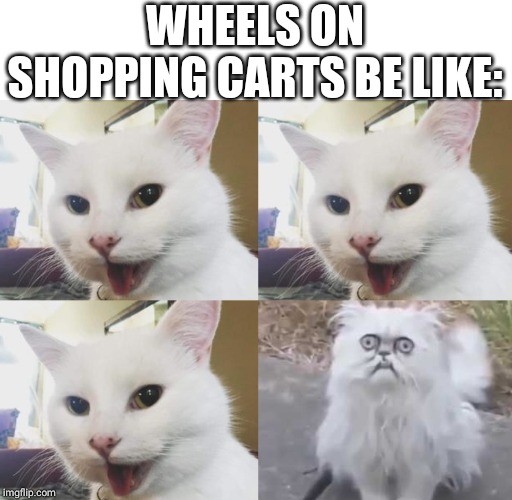 Zvláštní znaky obratlovců:

1. Zpravidla kostěná vnitřní kostra. Její osní část z obratlů tvořících páteř 	a lebky
2. Redukce chordy k nepatrným zbytkům (savci) až úplnému zániku 	(ptáci)
3. Končetiny s vnitřní kostrou v podobě ploutve (ichtyopterygium) nebo 	nohy (chiropterygium)
4. Vícevrstevná pokožka krytá různými útvary (pancíře, šupiny, peří, srst) 	a opatřená deriváty
5. Vývoj mozku jako nervového ústředí se zvyšováním významu 	koncového mozku
6. Soustředění smyslových orgánů pro příjem informací z vnějšího 	prostředí na hlavovou část (uložení v lebce)
7. Srdce v  uzavřené cévní soustavě. Hemoglobin ve specializovaných 	buňkách
8. Ledviny z mezoblastu jako vylučovací orgán
9. Soustava žláz s vnitřní sekrecí zajišťující spolu s NS integraci 	životních pochodů
10. Vývoj zárodečných obalů (kromě vaječných o.) k zajištění reprodukce 	v podmínkách souše
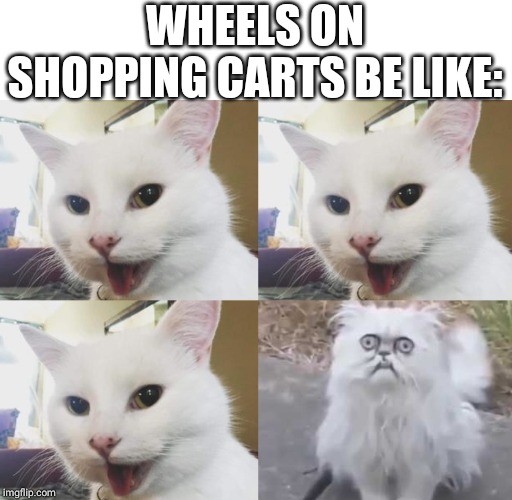 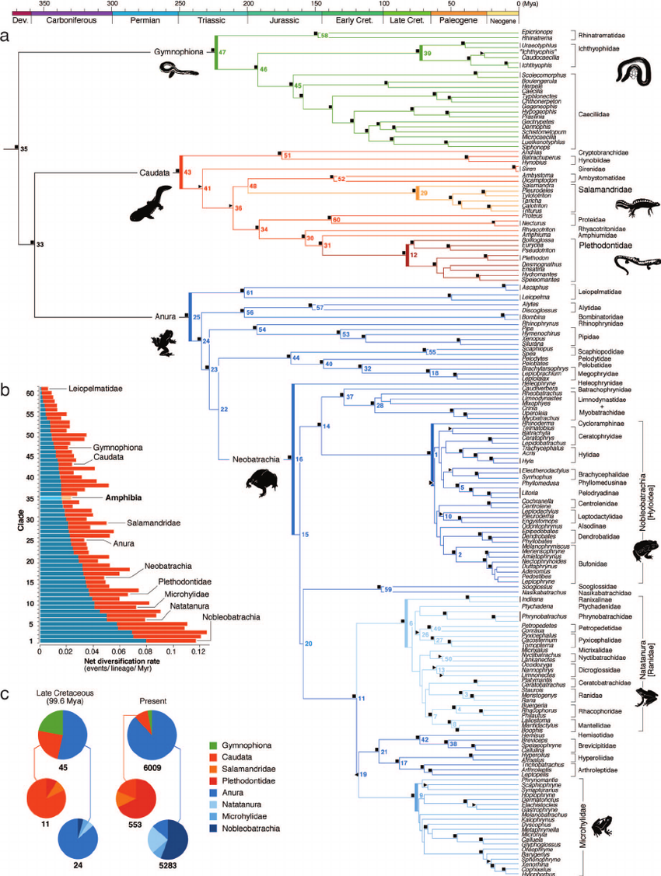 Podkmen: Obratlovci (Vertebrata) 47 000 

Nadtřída: BEZČELISTNÍ  (AGNATA) 50 
Třída: KONODONTI  (CONODONTA) † 	KONODONTI  A ŠTÍTNATCI † 
Třída: ŠTÍTNATCI (OSTRACODERMI) †
Třída: KRUHOÚSTÍ (CYCLOSTOMATA) 50 	MIHULE (CEPHALASPIDOMORPHI)
					SLIZNATKY (MYXINI)
Nadtřída: ČELISTNATCI (GNATHOSTOMATA) 46 800 
Třída: PANCÍŘNATCI (PLACODERMI) †  
Třída: TRNOPLOUTVÍ (ACANTHODII) † 
Třída: PARYBY (CHONDRICHTHYES) 600 
Třída: PAPRSKOPLOUTVÉ RYBY (ACTINOPTERYGII) 24 000 
Třída: NOZDRATÉ (SVALOPLOUTVÉ) RYBY (SARCOPTERYGII) 6
Třída: OBOJŽIVELNÍCI (AMPHIBIA - LISSAMPHIBIA) 3 000 
Třída: PLAZI (REPTILIA) 6 000 
Třída: PTÁCI (AVES)  8 900
Třída: SAVCI (MAMMALIA) 4 300
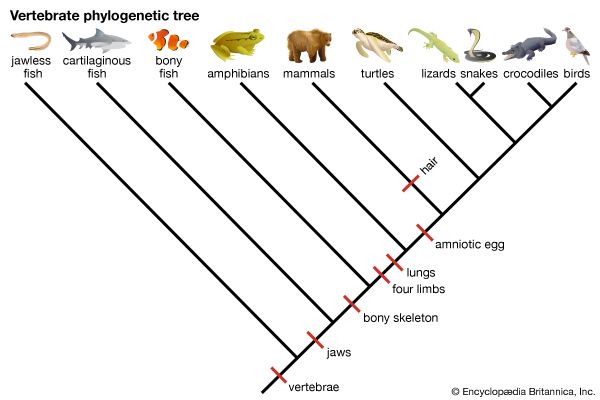 Historický vývoj strunatců
Historický vývoj (suchozemských) obratlovců